«…что есть красота 
И почему ее обожествляют люди?
Сосуд она, в котором пустота,
 Или огонь, мерцающий в сосуде?»
 
Н. Заболоцкий
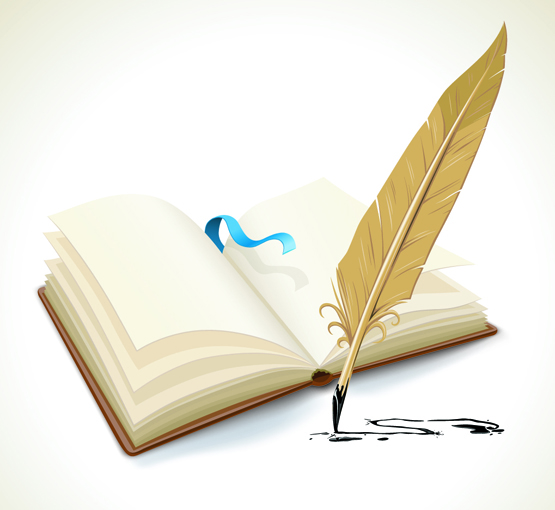 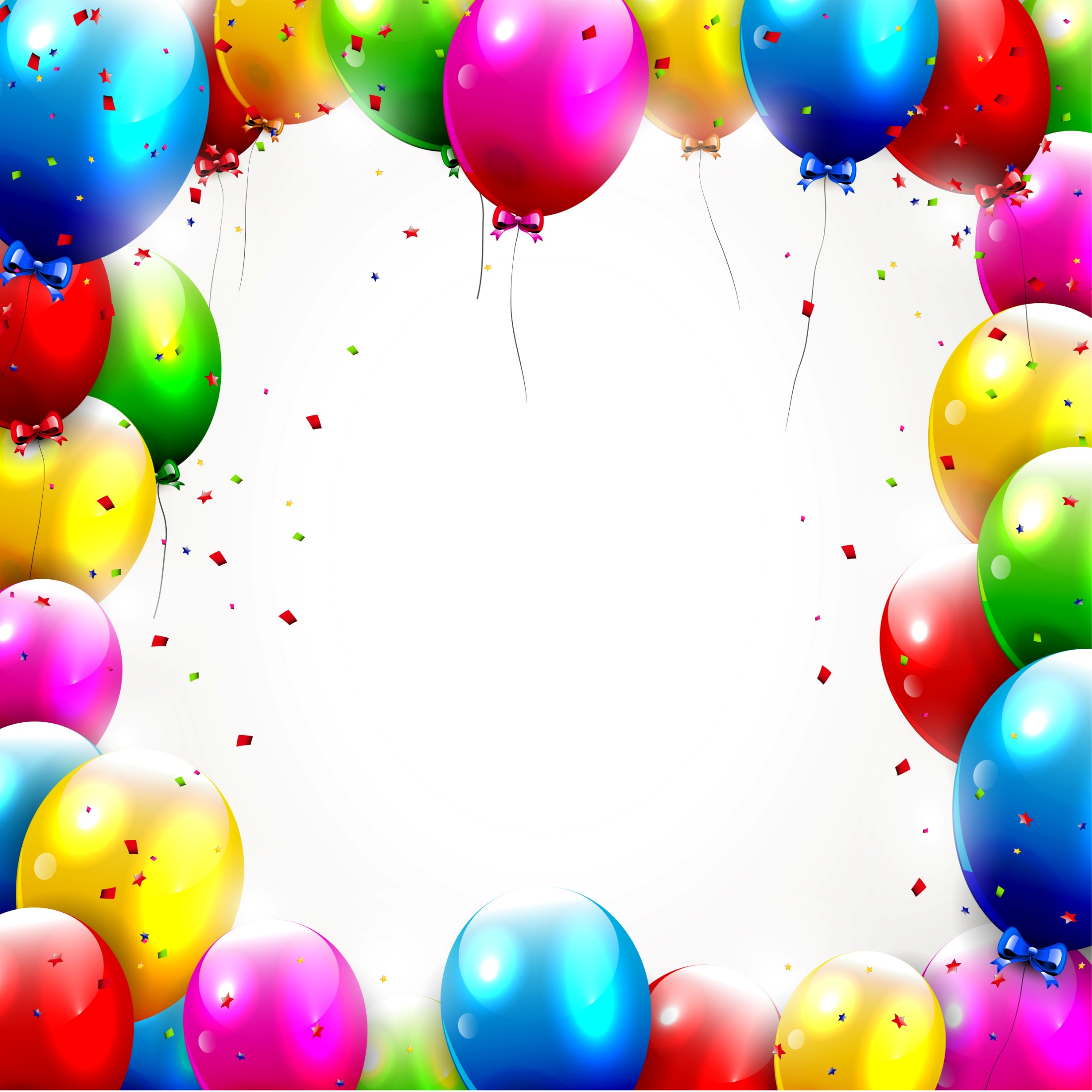 Виктор Драгунский 
« Красный шарик в синем небе»
Поход в «Музейный Дом» 
Валерий  Ватенин 
«Голуби в небе».
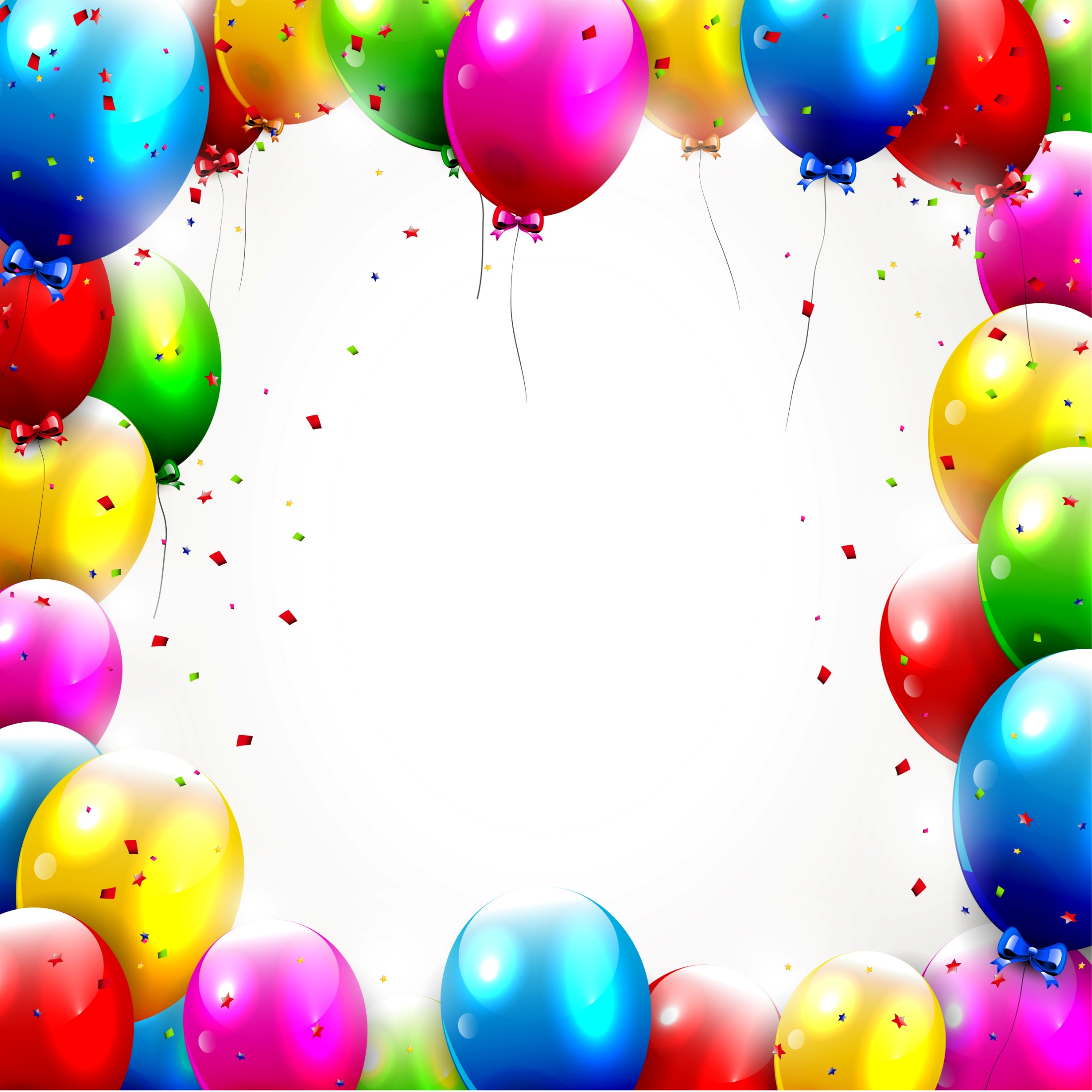 Учимся у поэтов и художников видеть красоту природы и красоту человека.

Виктор Драгунский 
« Красный шарик в синем небе»
Поход в «Музейный Дом» 
Валерий  Ватенин 
«Голуби в небе».
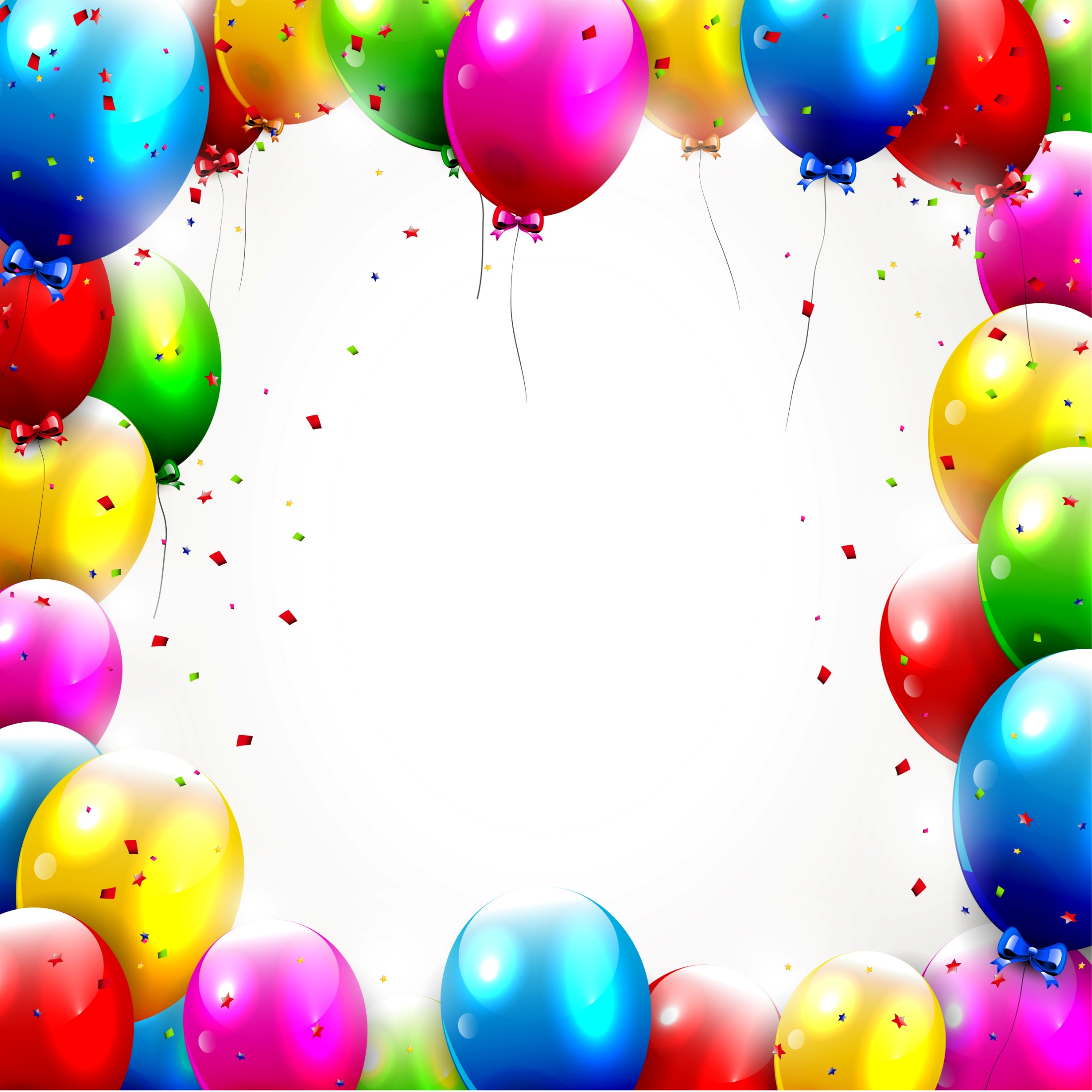 В чём предстоит разобраться на уроке?
  Определить …
  Учиться …
  Развивать …
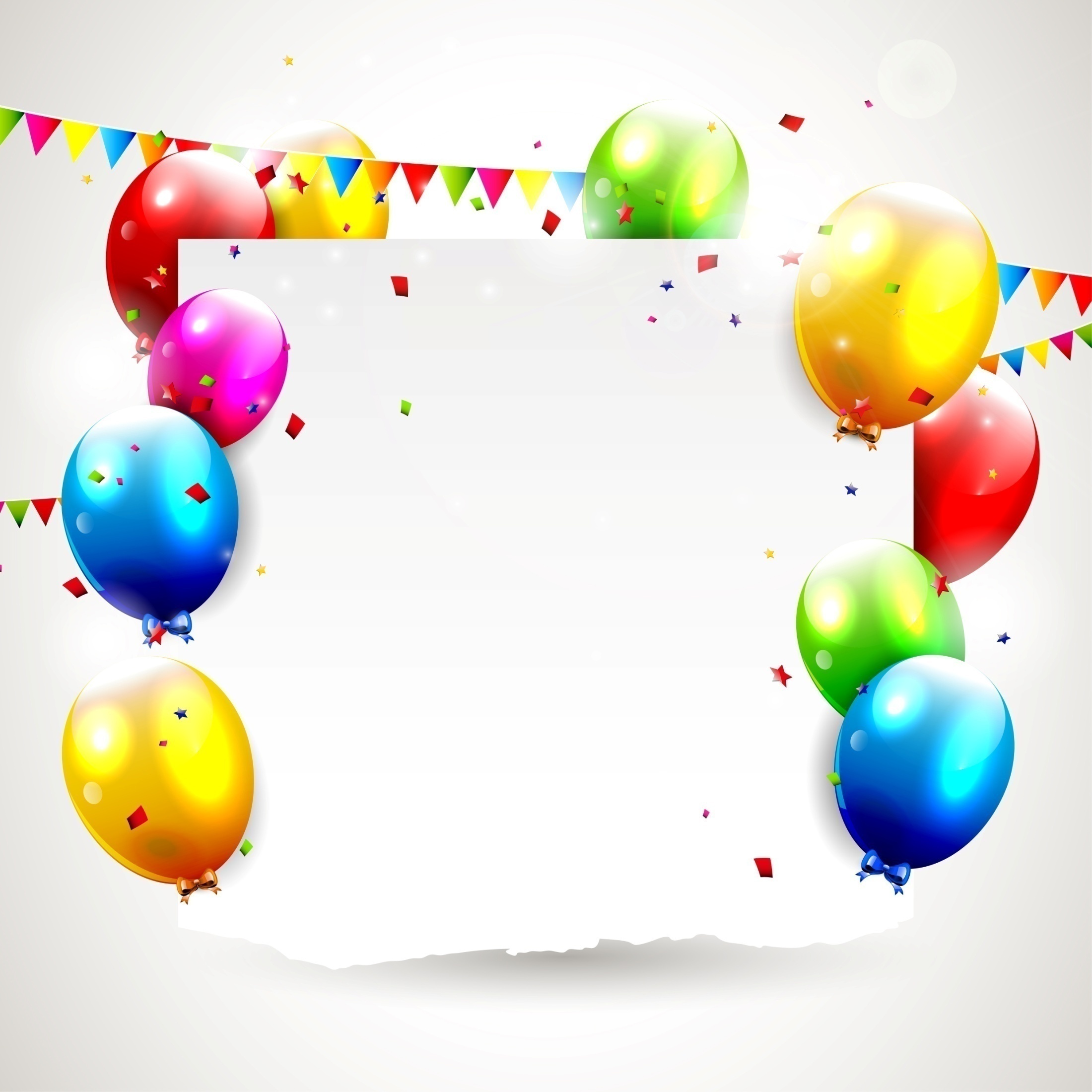 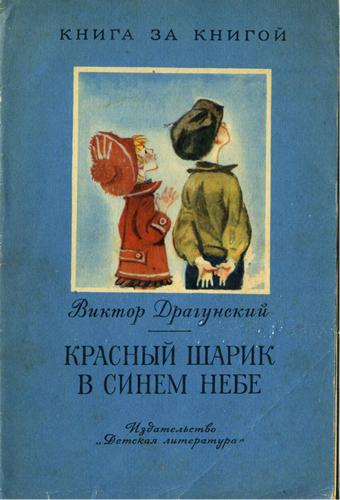 Стратосфера -   настил, слой,  слой  атмосферы , располагающийся на  высоте от 11 до 50 км.Атмосфера - газовая оболочка, окружающая планету Земля.
Алгоритм
Синквейн – это не простое стихотворение, 
а стихотворение, написанное по следующим правилам:
1 строка – одно существительное, выражающее главную тему cинквейна.
2 строка – два прилагательных, выражающих главную мысль.
3 строка – три глагола, описывающие действия в рамках темы.
4 строка – фраза, несущая определенный смысл.
5 строка – заключение в форме существительного (ассоциация с первым словом).
Сергей Лучишкин. Шар улетел.1926 г. ГТГ
Валерий Ватенин.  Голуби в небе.1967 г. Частная коллекция
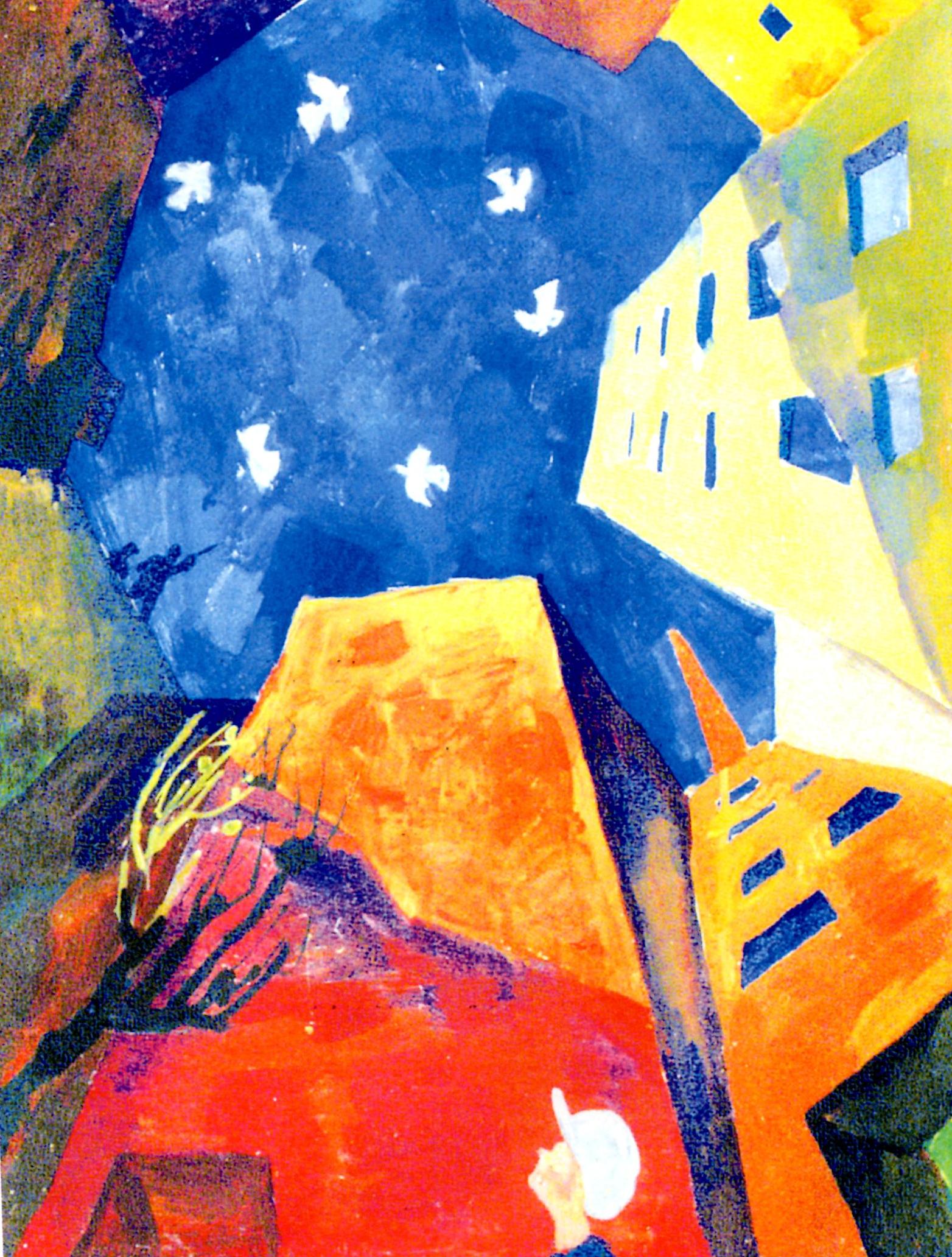 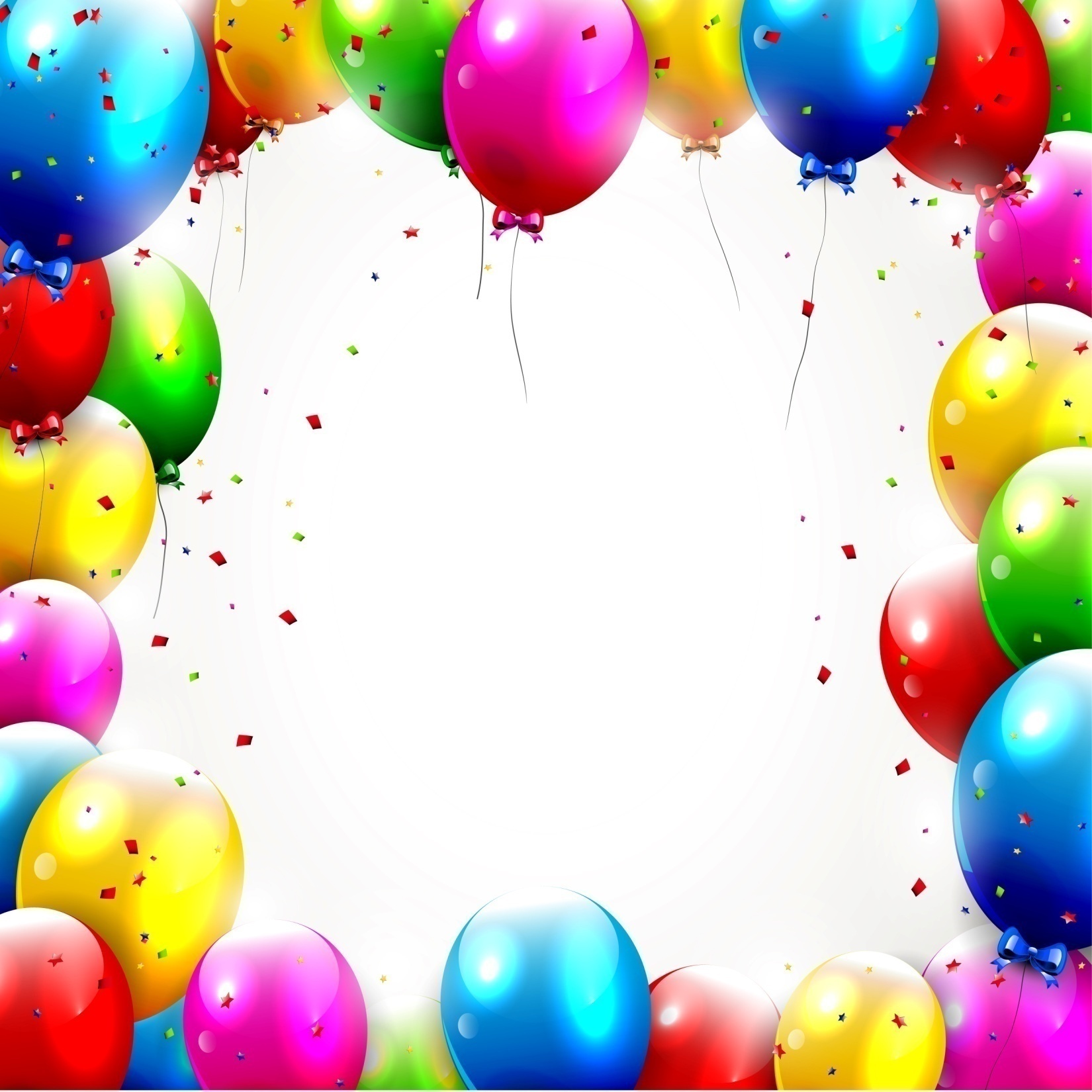 Домашнее задание
Прочитайте в «Сведениях о писателях» статью о В. Драгунском.
Путешествие красного воздушного шарика С. Иванов.
  http://www.litprichal.ru/work/139575/
Сказка о волшебно шарике 
     http://www.stihi.ru/2009/07/05/5621
«…что есть красота 
И почему ее обожествляют люди?
Сосуд она, в котором пустота,
 Или огонь, мерцающий в сосуде?»
 
Н. Заболоцкий
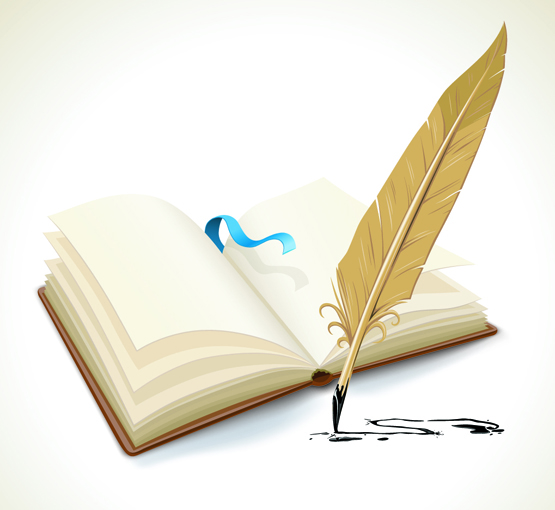 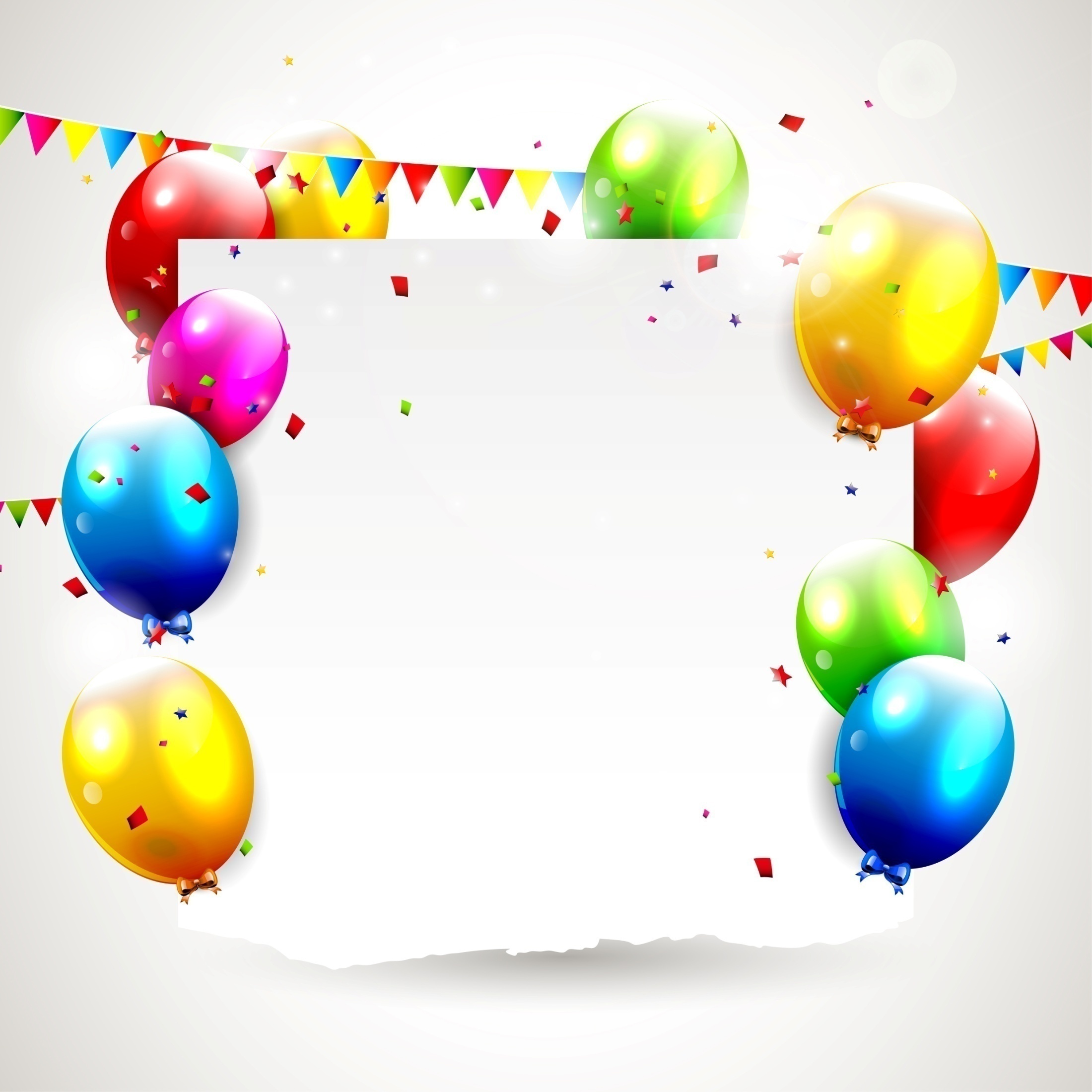 Продолжите фразу:
 «Сегодня на уроке …»
 сегодня я узнал…
 самым сложным для меня было …
 было трудно…
 урок дал мне для жизни…
 я почувствовал, что…
 я научился…
 я смог…
 я попробую…
 для меня было удивительным узнать
 я стал лучше понимать …